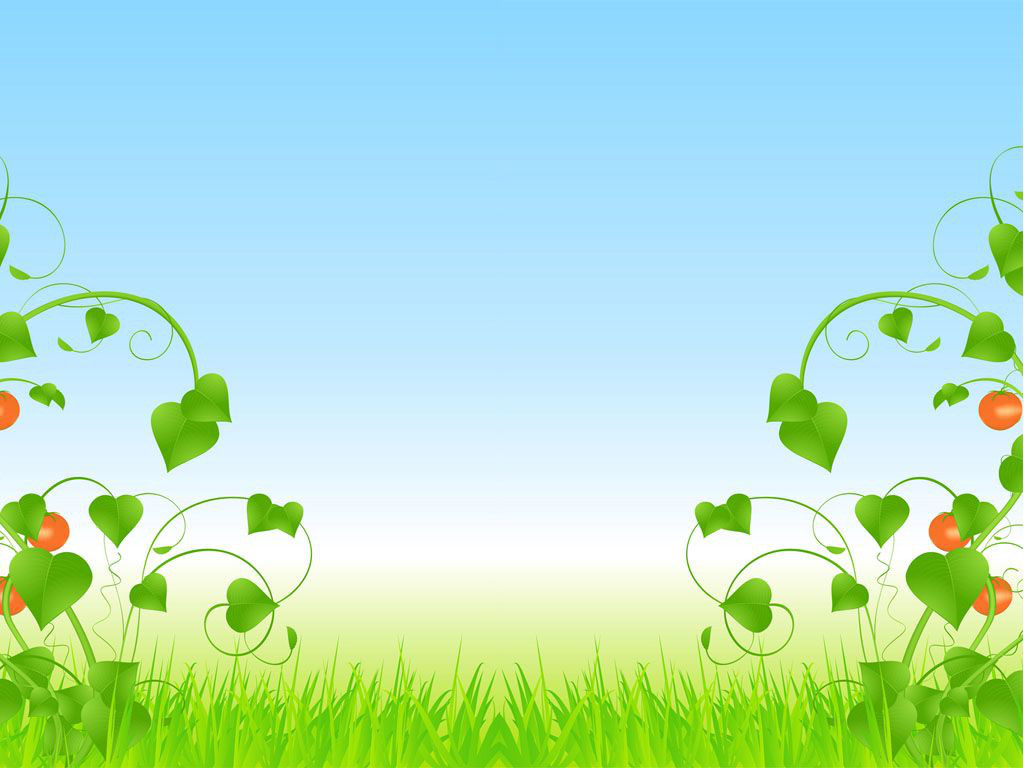 NHẬN BIẾT TẬP NÓI
Đề tài: Con chó – con mèo
       Đối tượng: Nhà trẻ (24- 36 tháng)
      	Thời gian: 20 phút
      	Số lượng: 10 – 15  trẻ
Giáo viên: Tống Thị Bích Liên
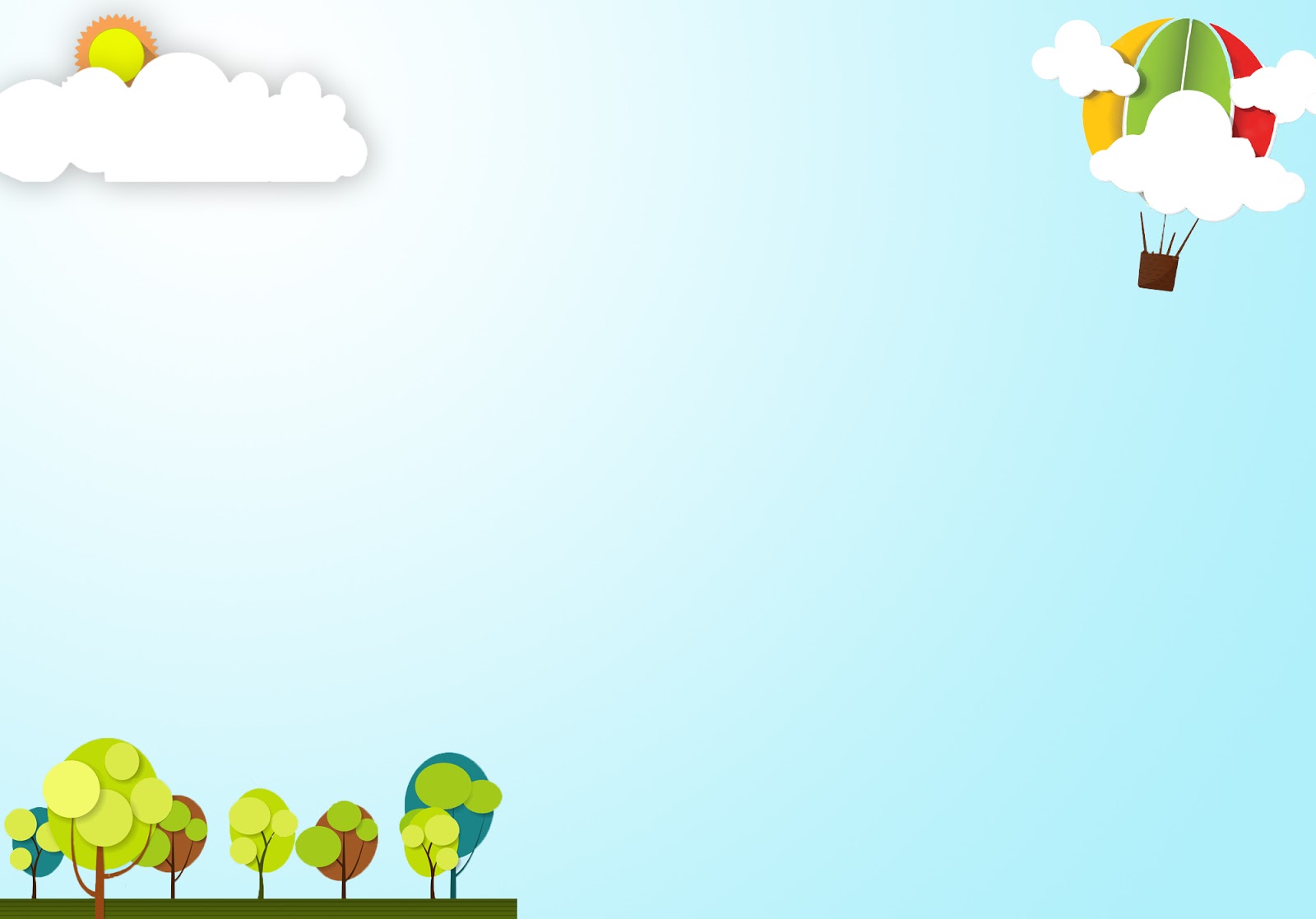 Bài hát: “Gà trống, mèo con và cún con
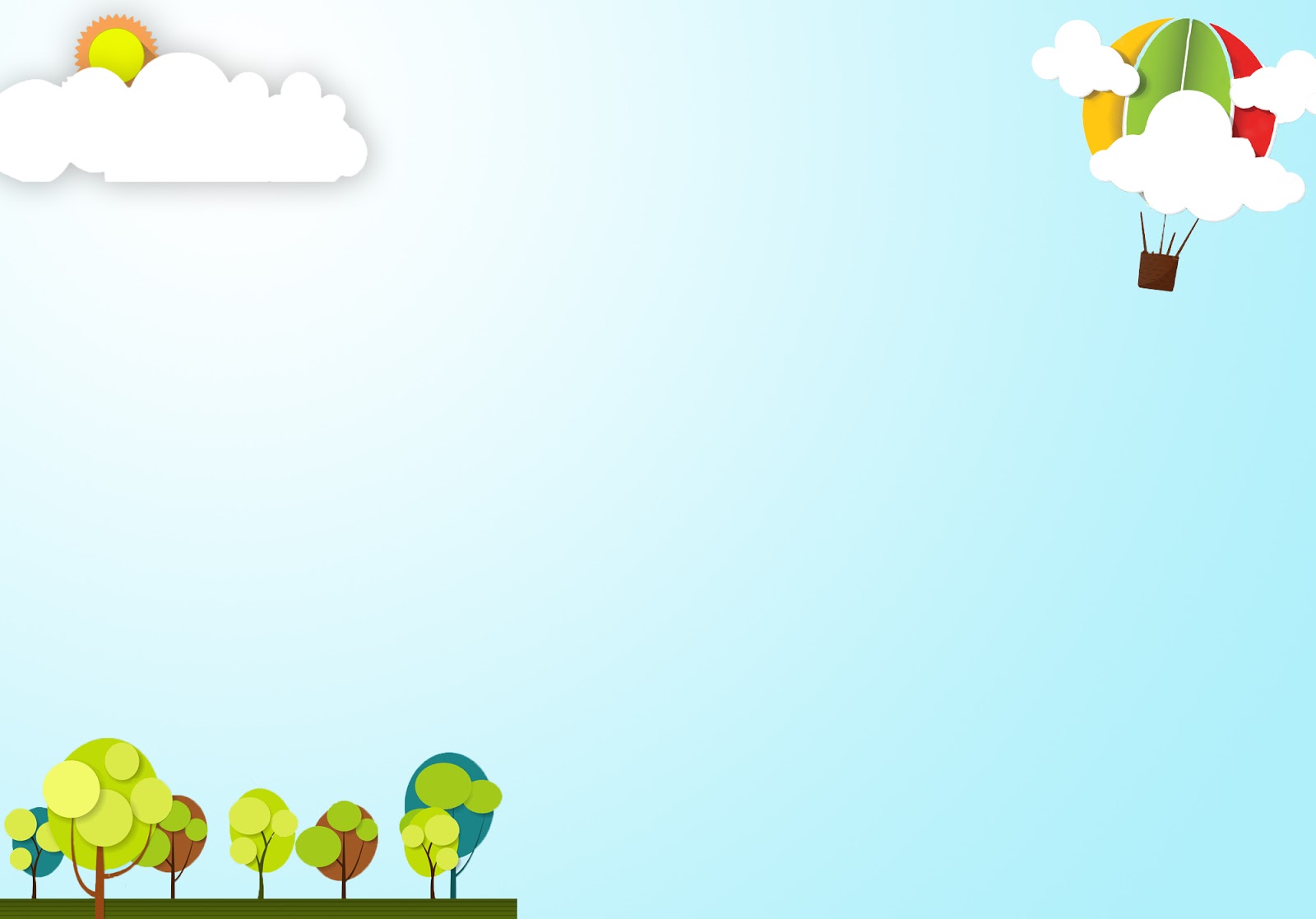 HĐ1: Nhận biết tập nói
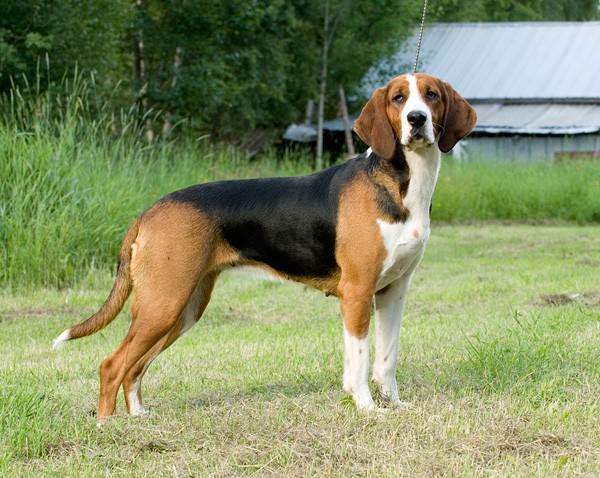 Mắt con chó
Tai con chó
Đuôi con chó
Miệng con chó
Chân con chó
Hình ảnh khác về con chó
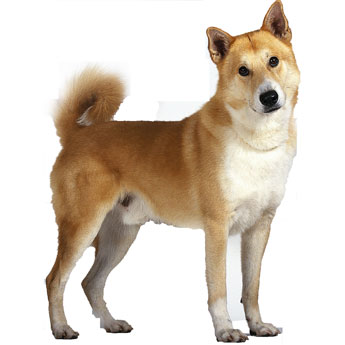 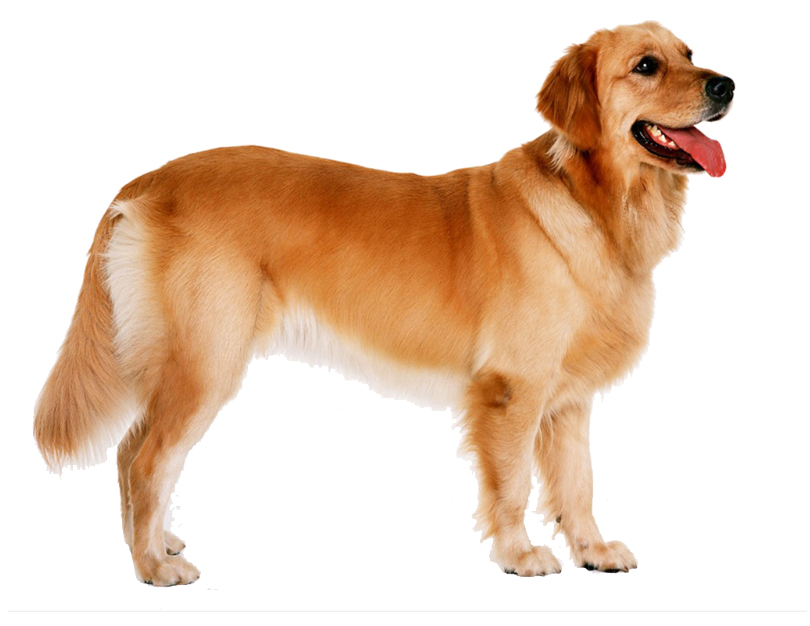 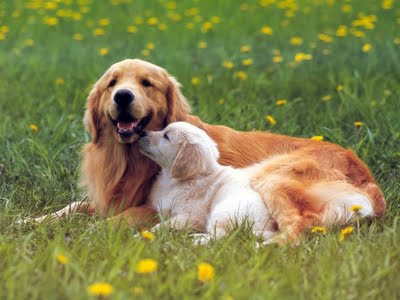 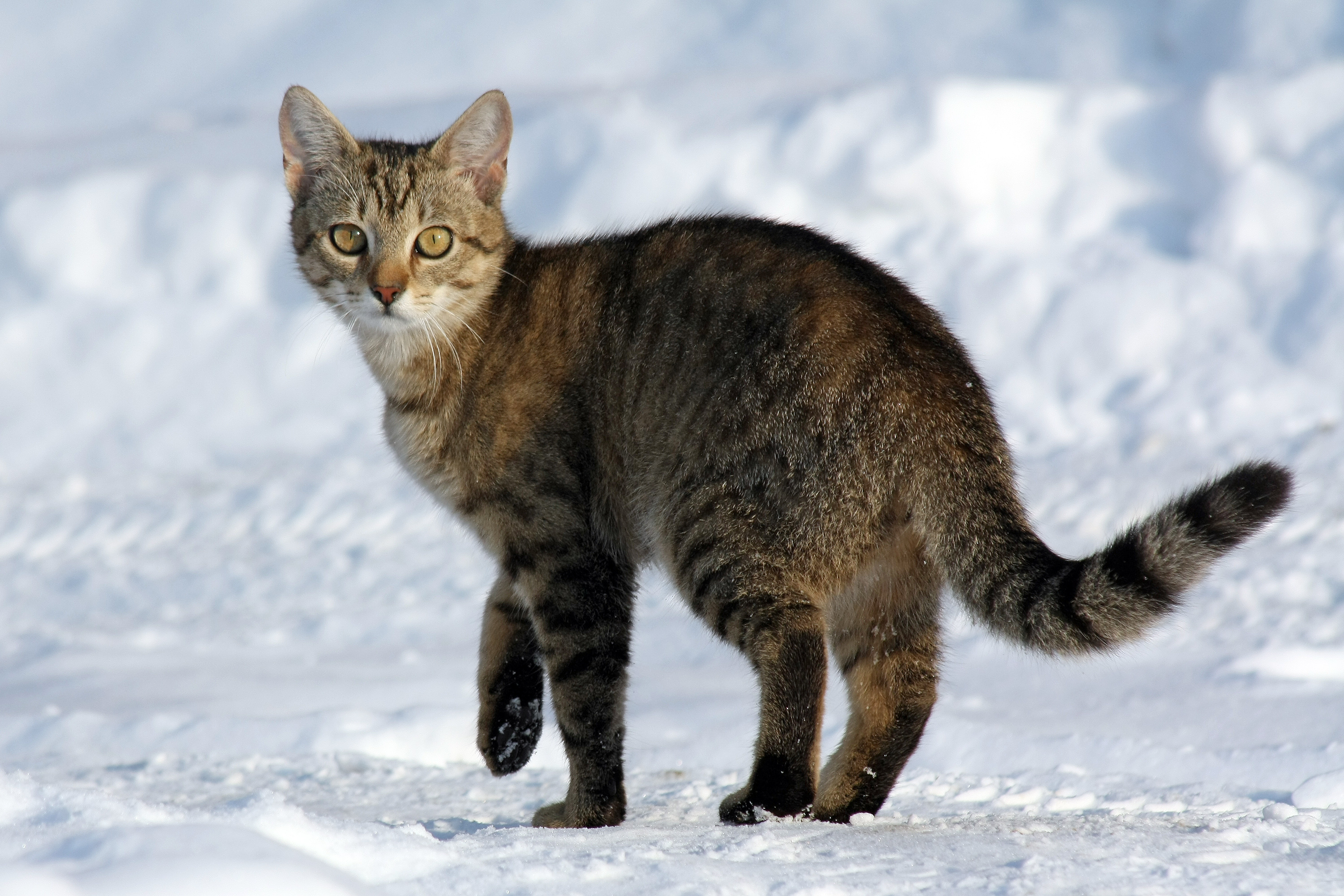 Tai con mèo
Mắt con mèo
đuôi con mèo
Chân con mèo
Hình ảnh khác về con mèo
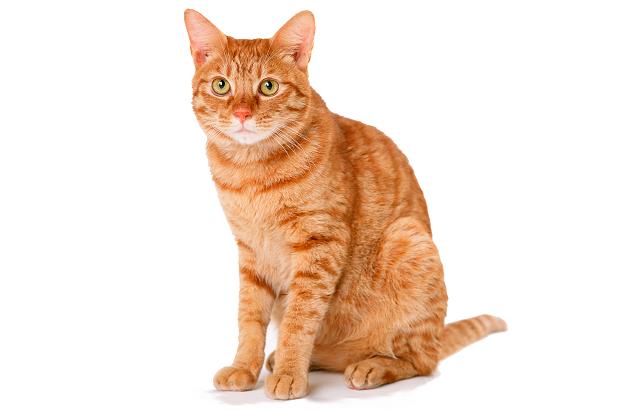 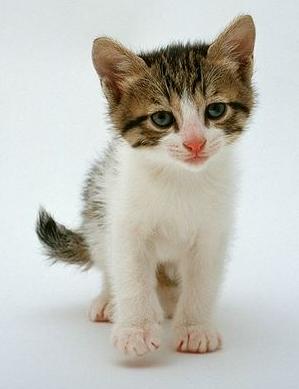 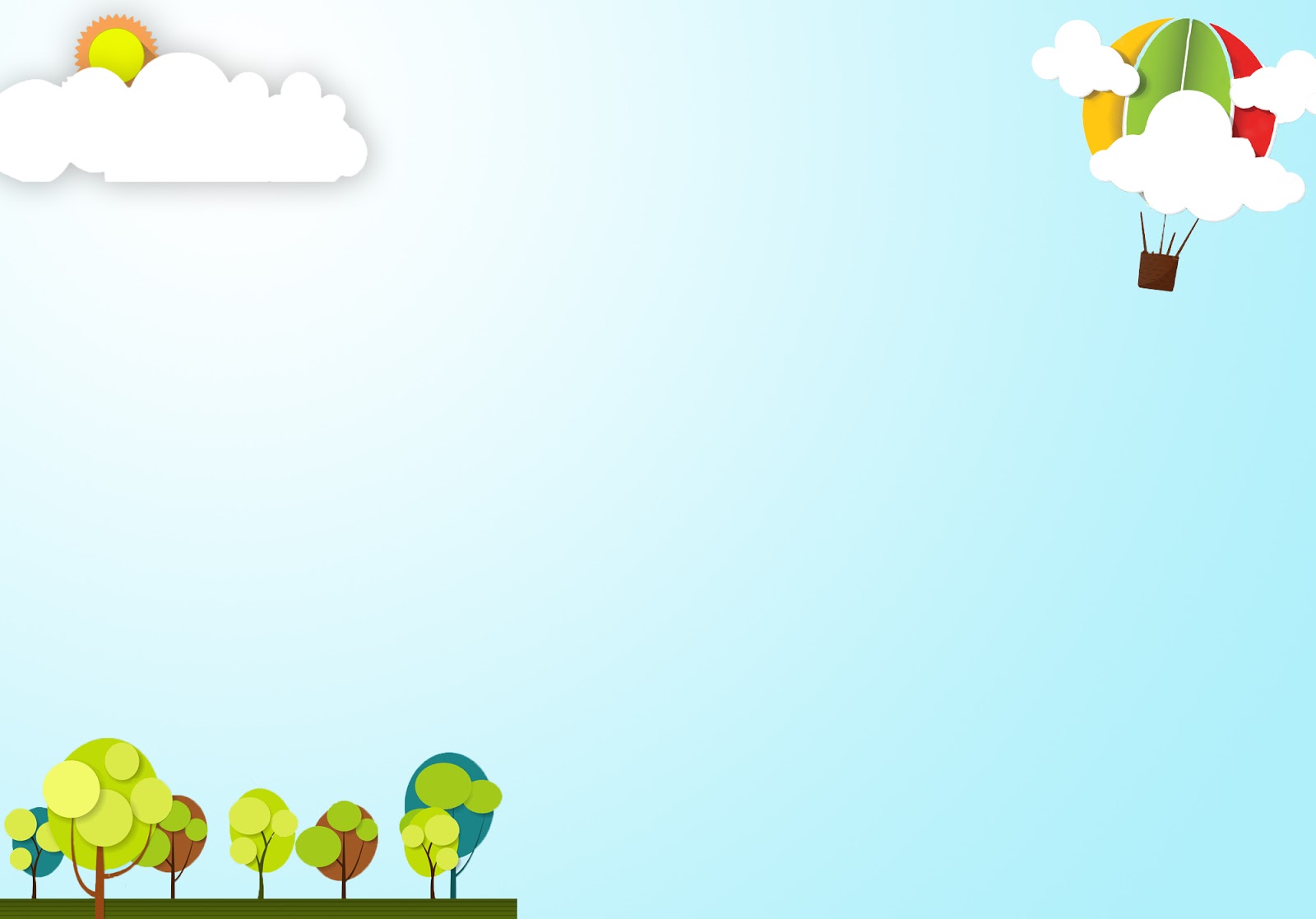 * SO SÁNH: Con chó và con mèo
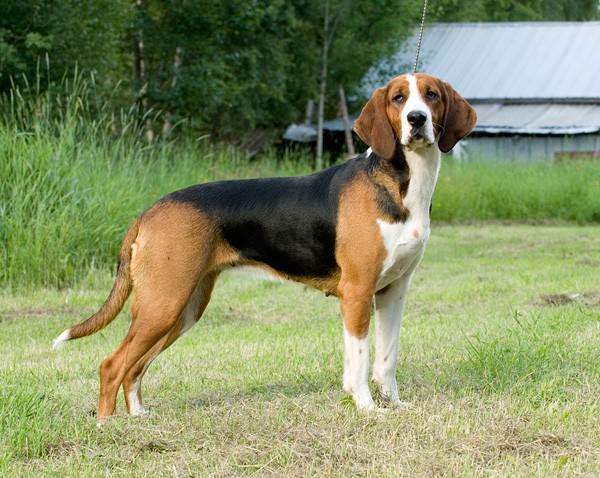 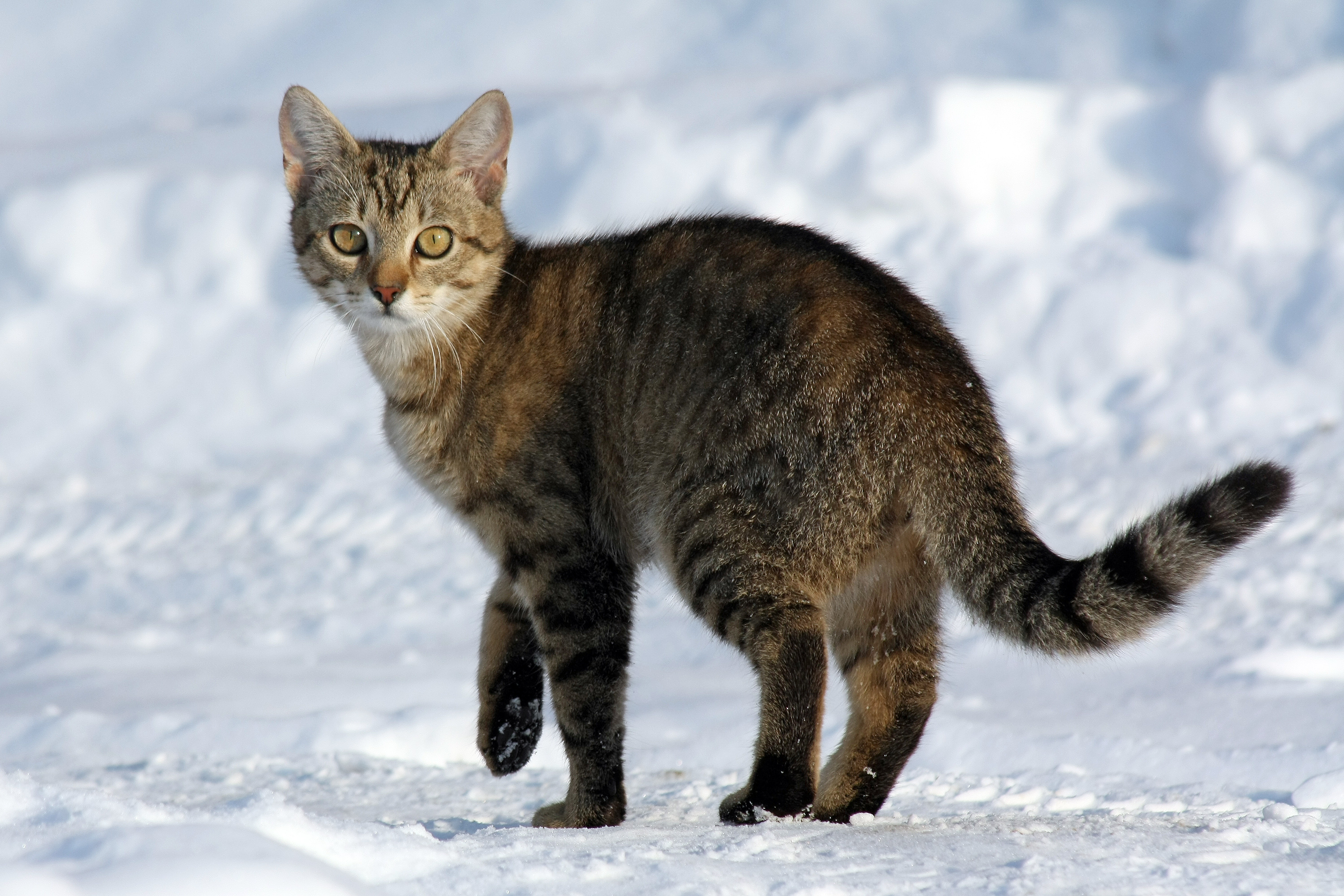 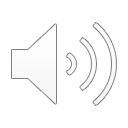 GIÁO DỤC
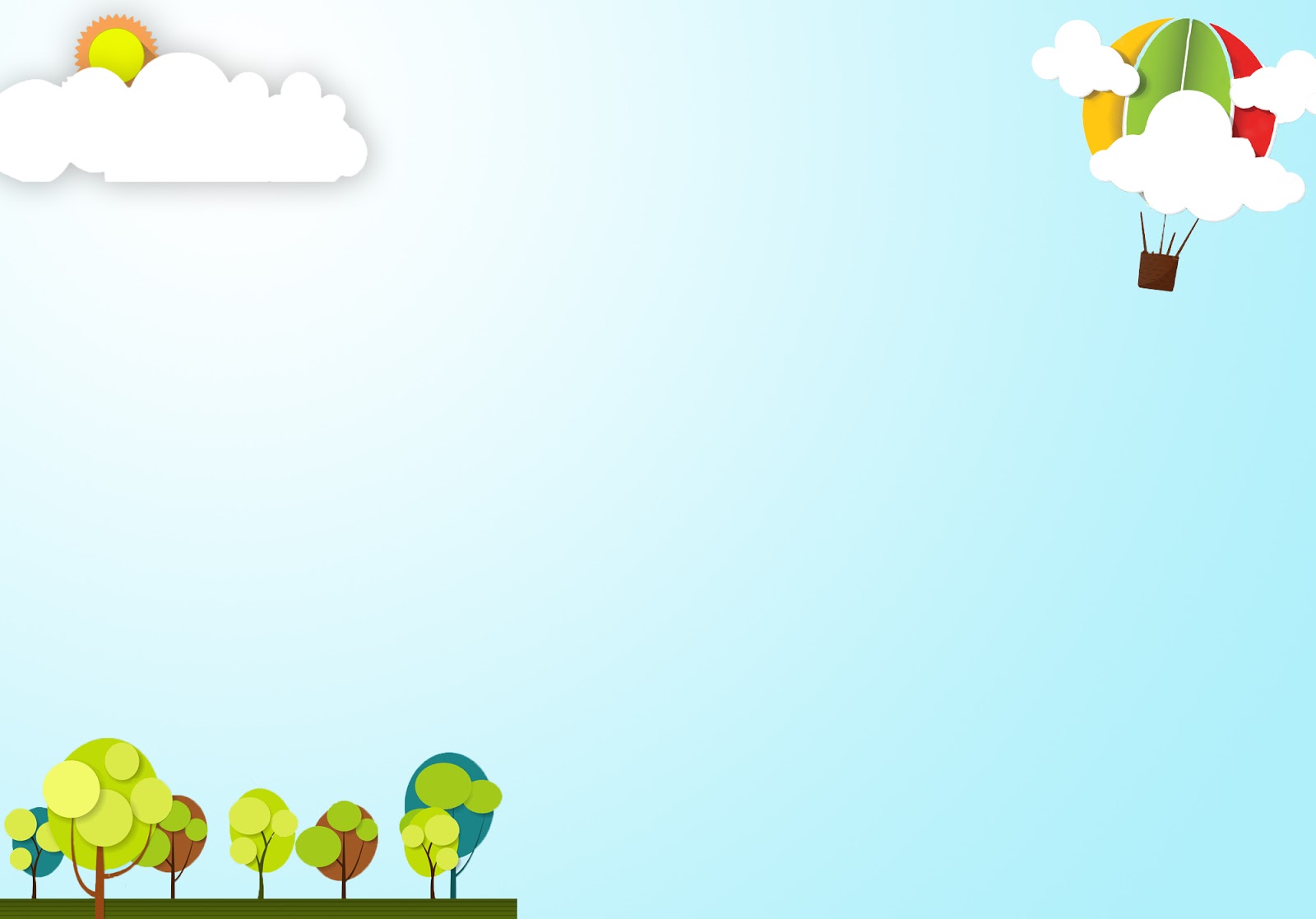 HOẠT ĐỘNG 2: Luyện tập và củng cố
TRÒ CHƠI 1: Đoán tên con vật
TRÒ CHƠI : Về đúng nhà
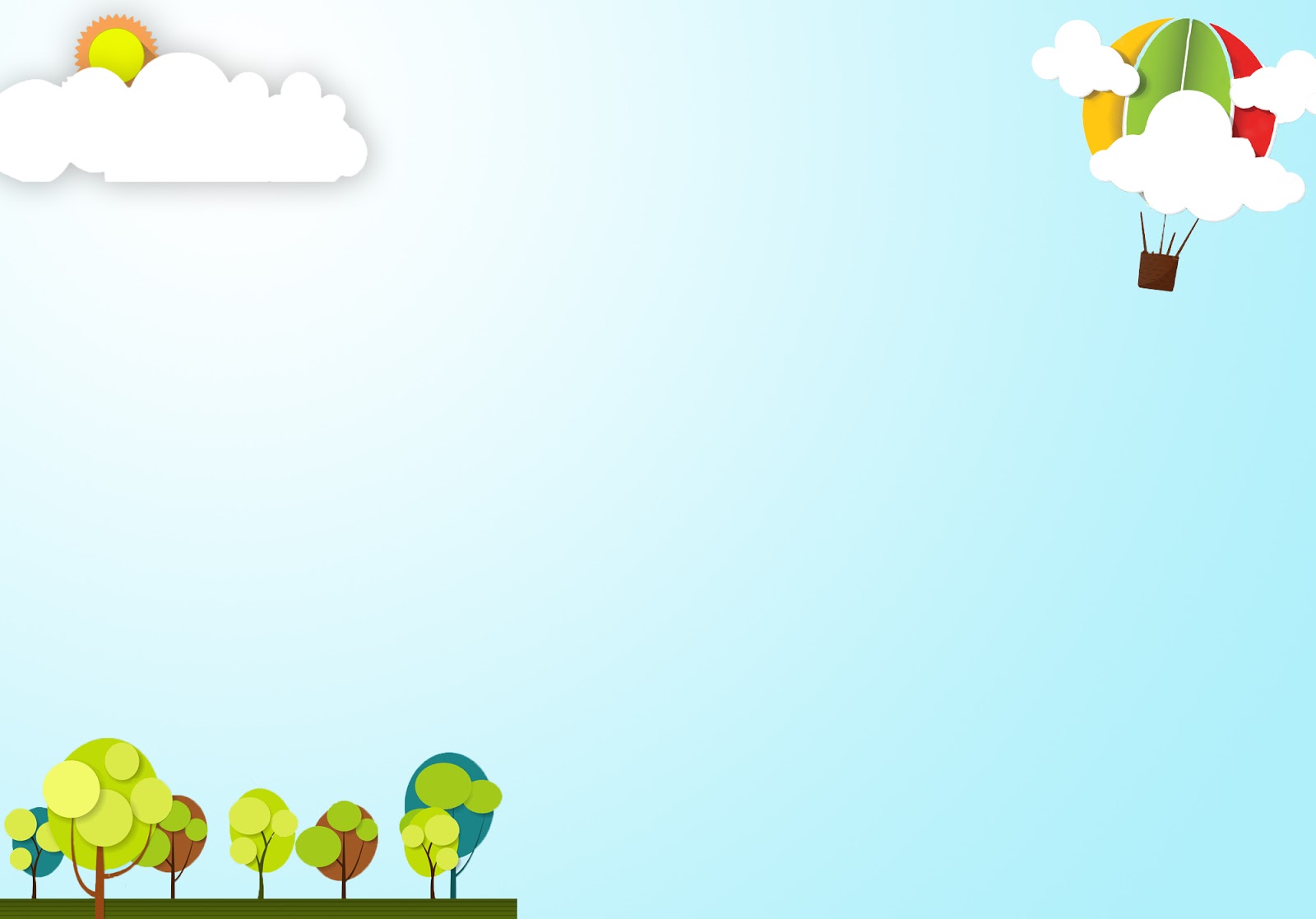 KẾT THÚC